Tiết 67ÔN TẬP CUỐI NĂM
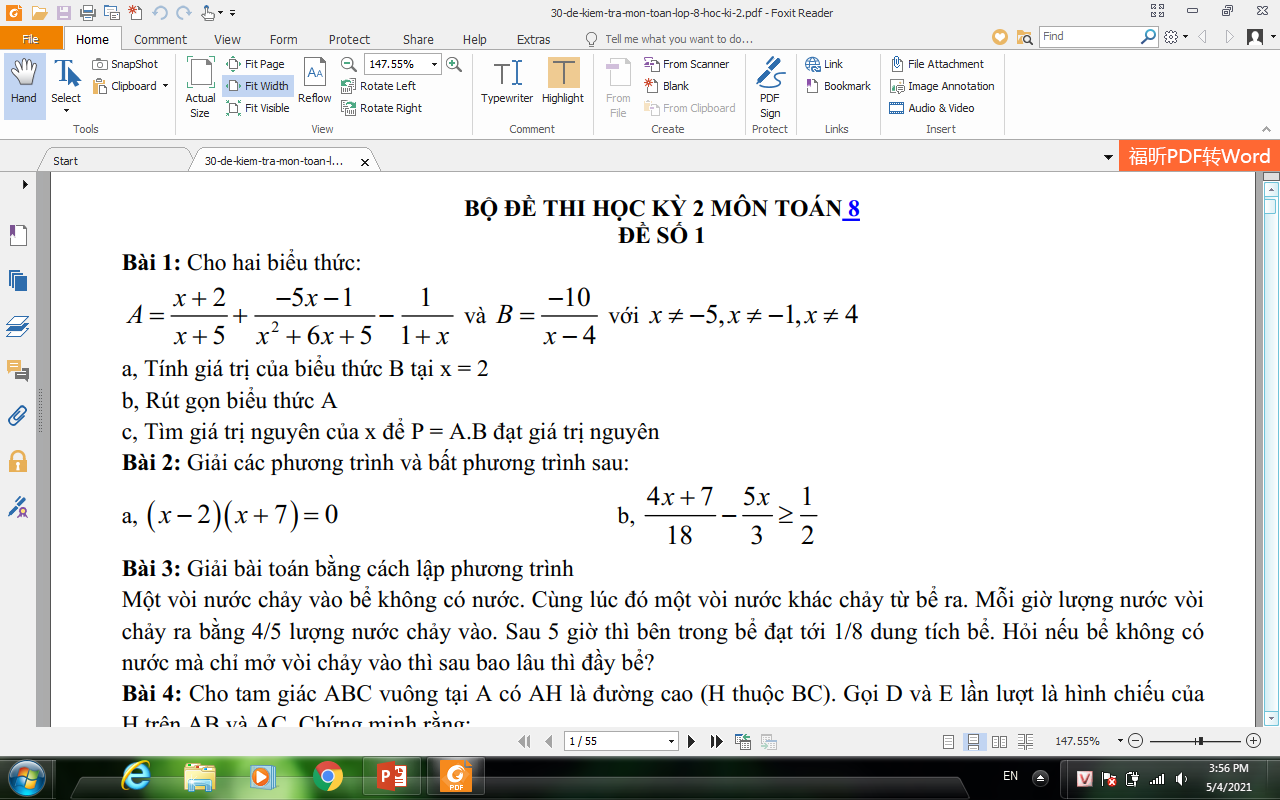 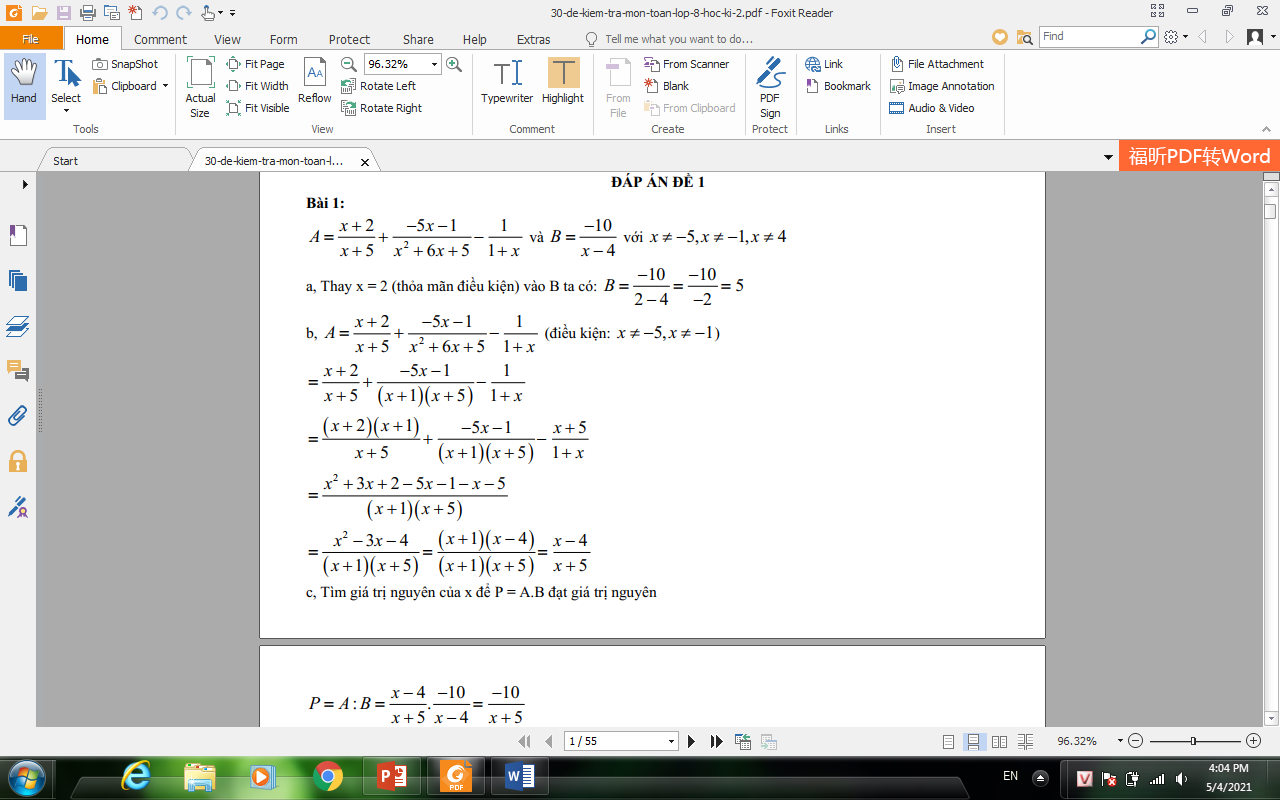 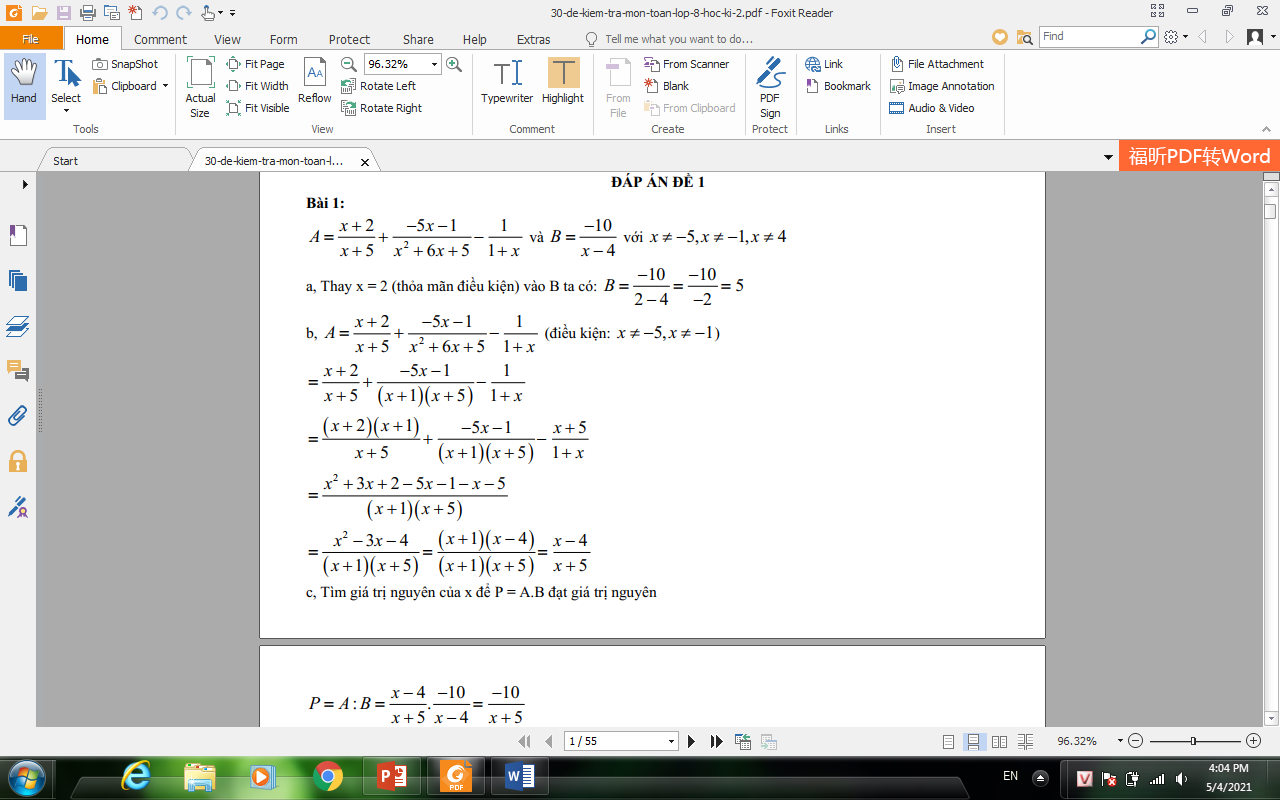 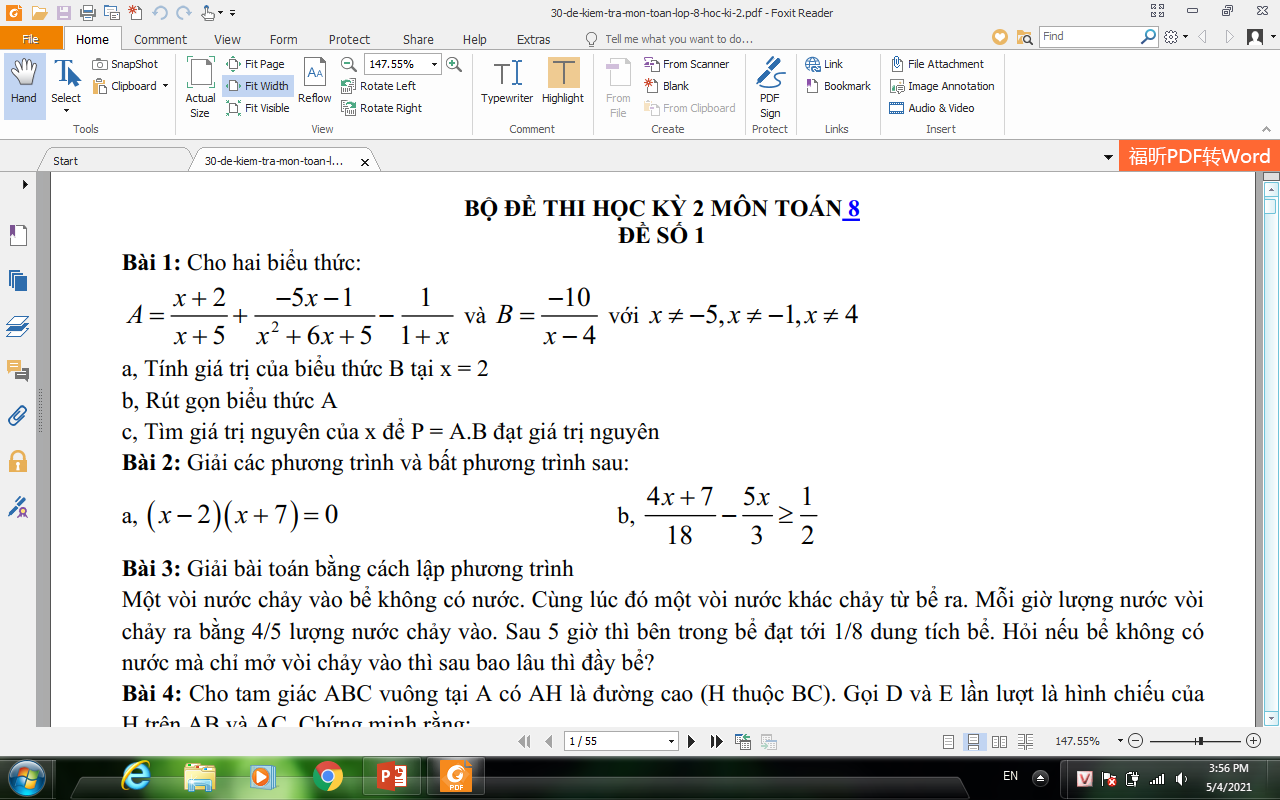 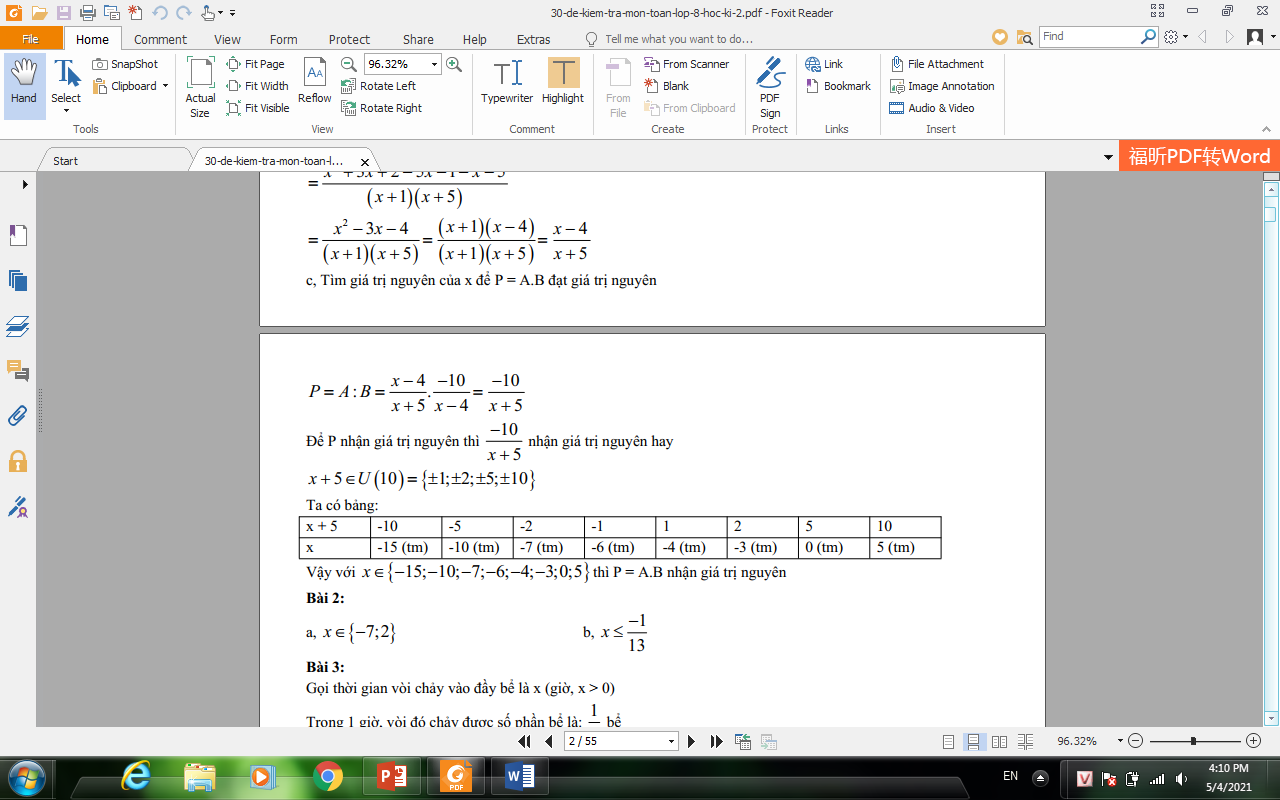 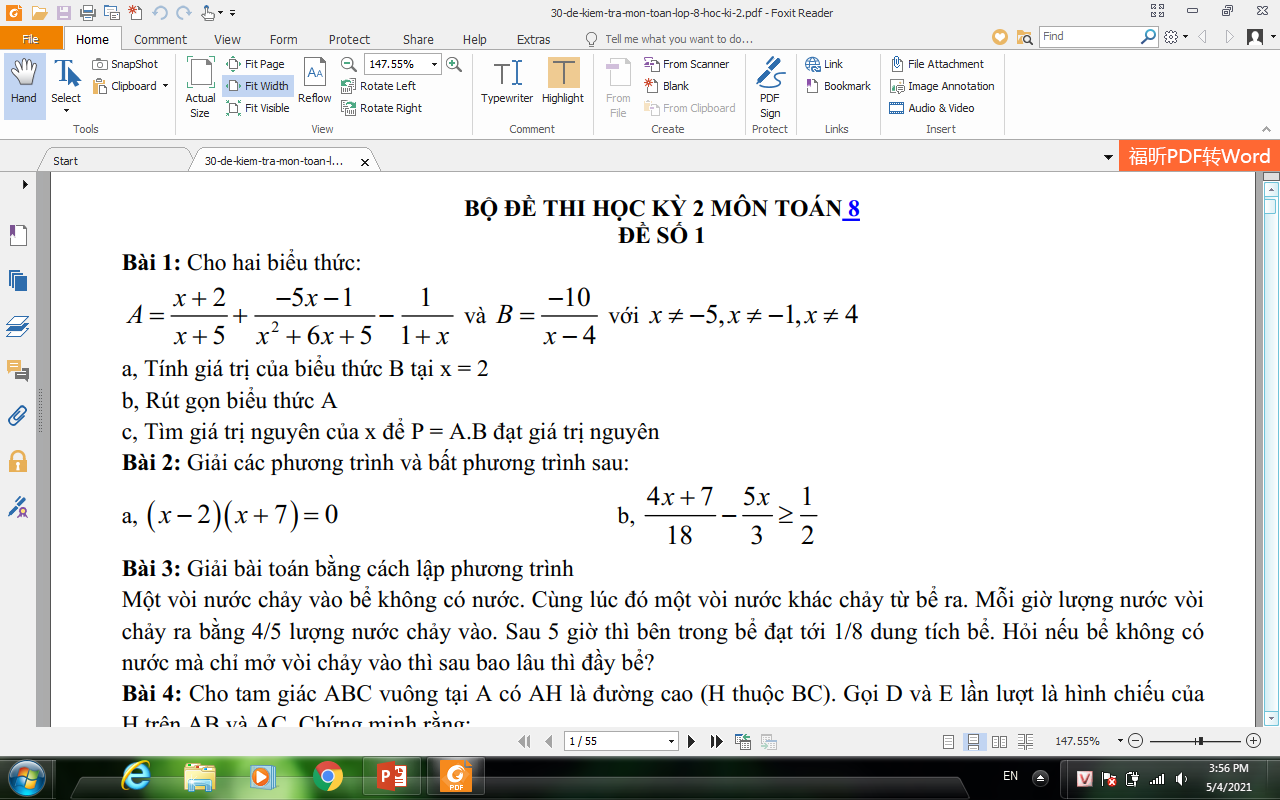 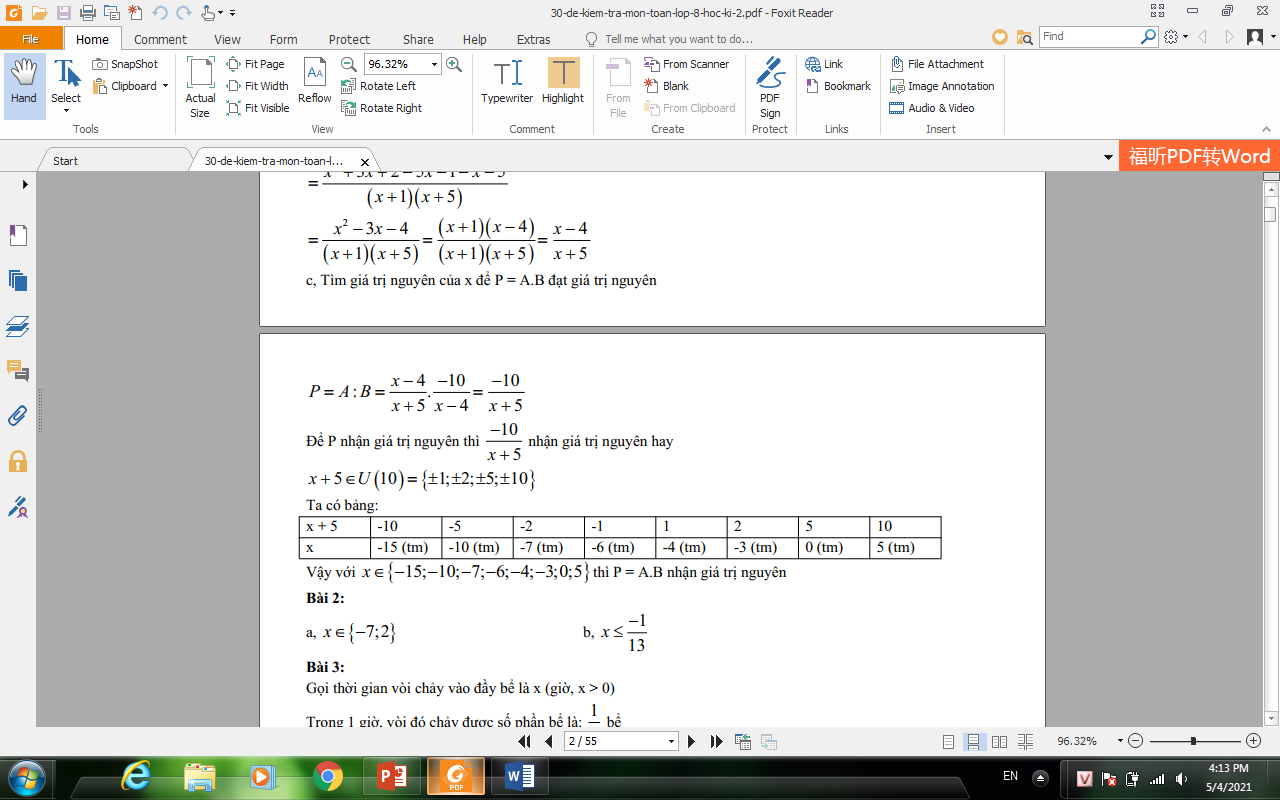 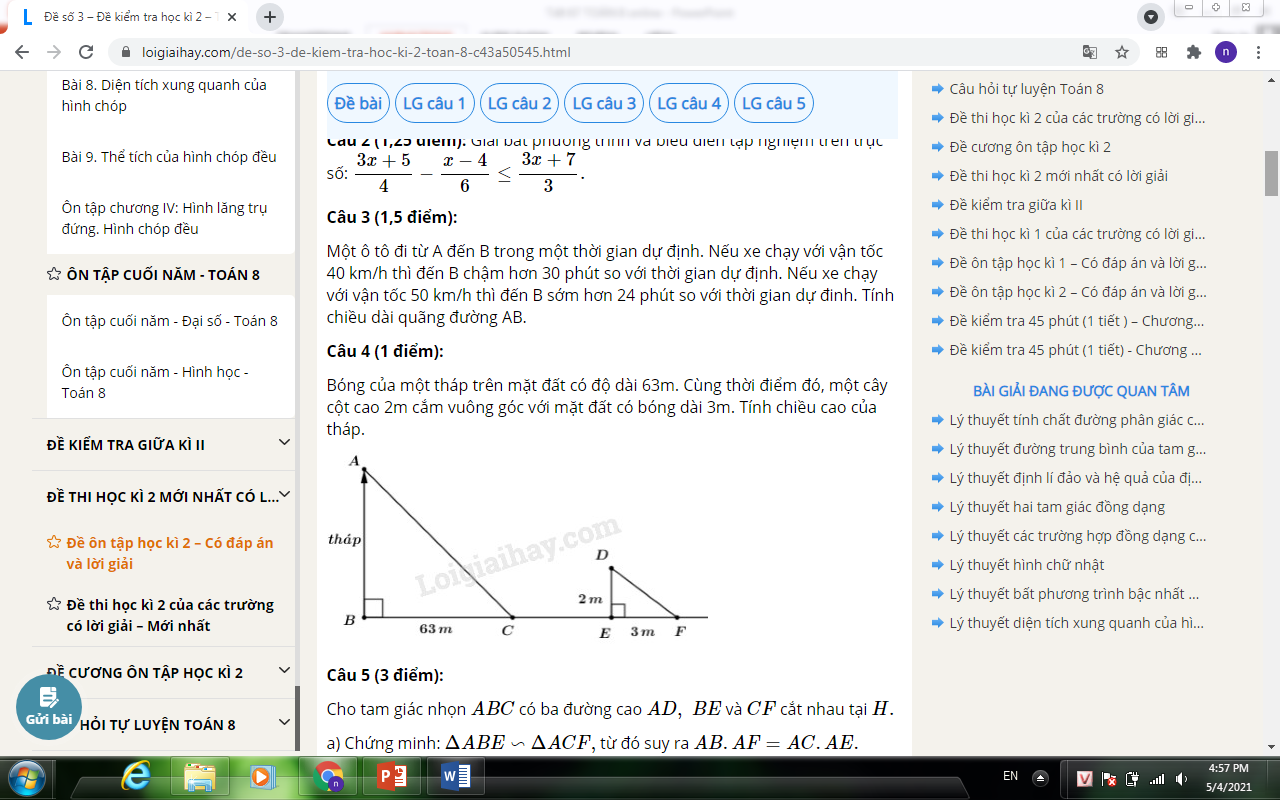 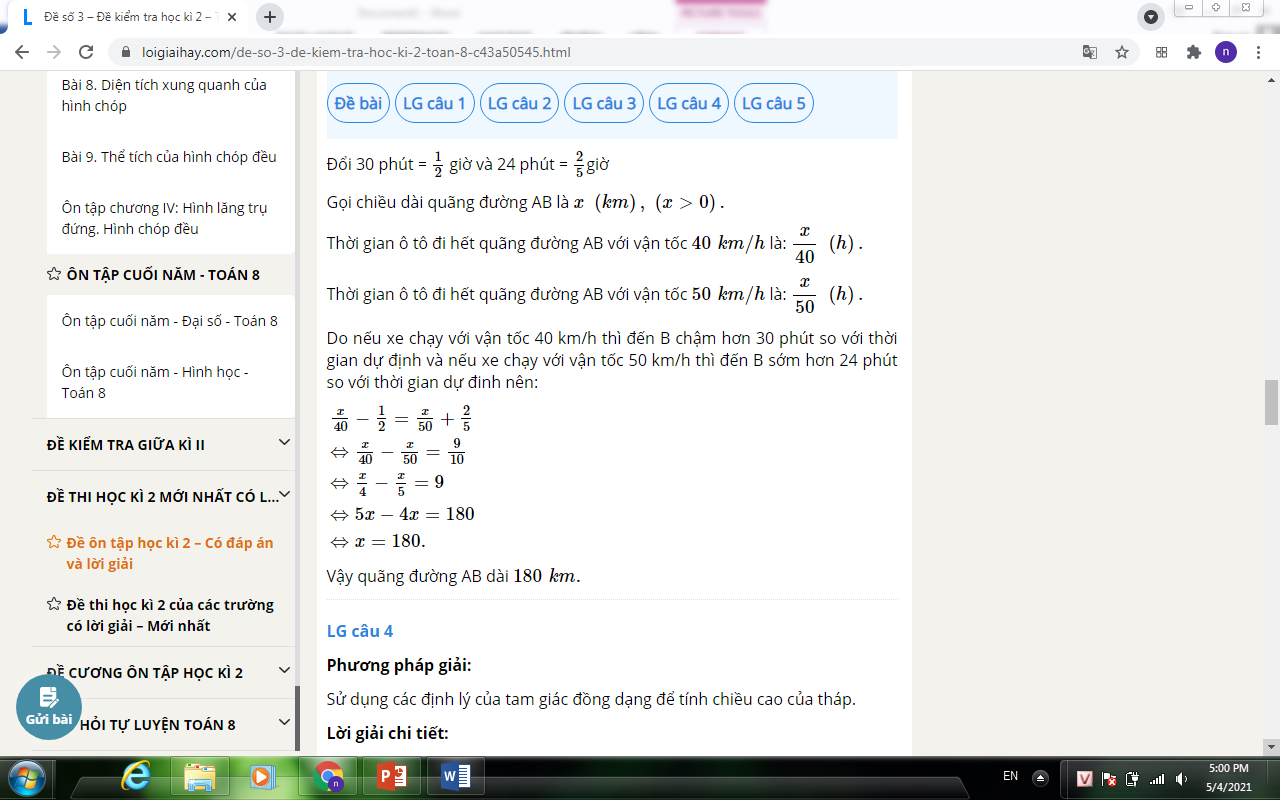 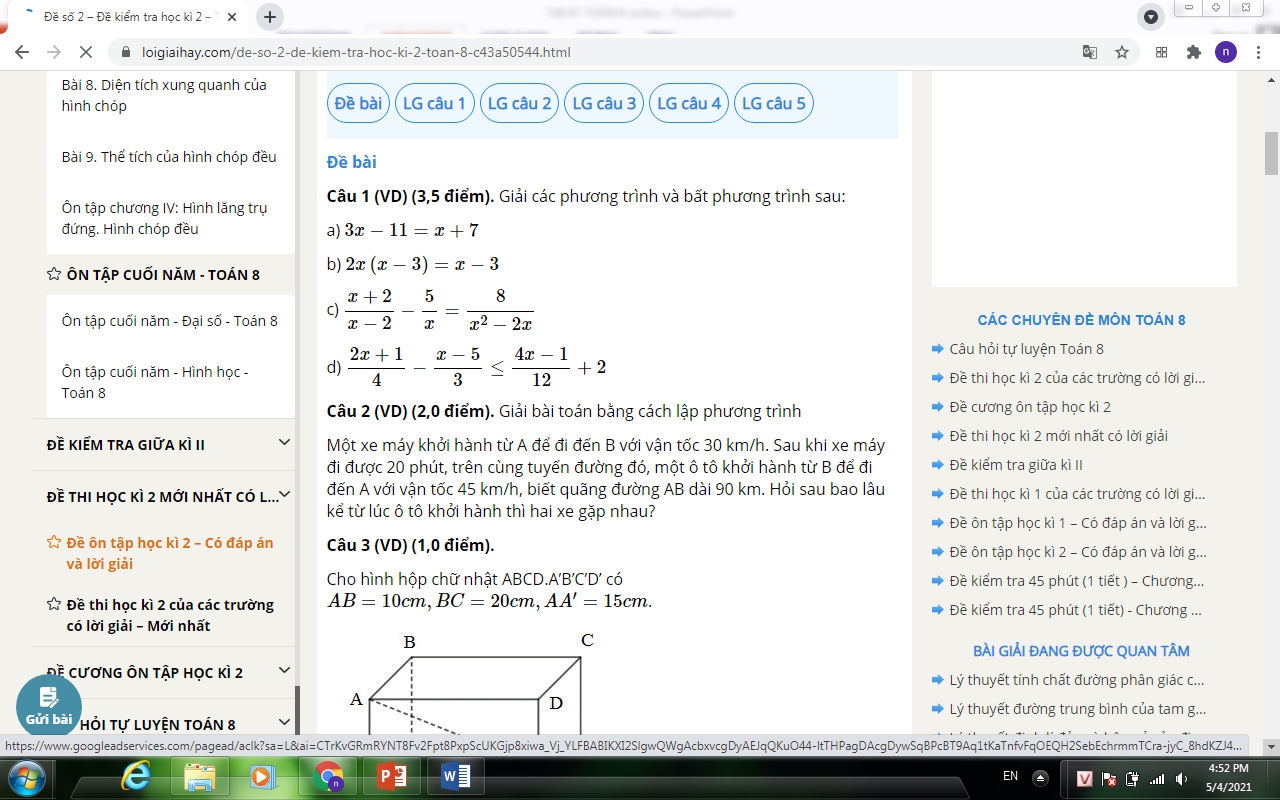 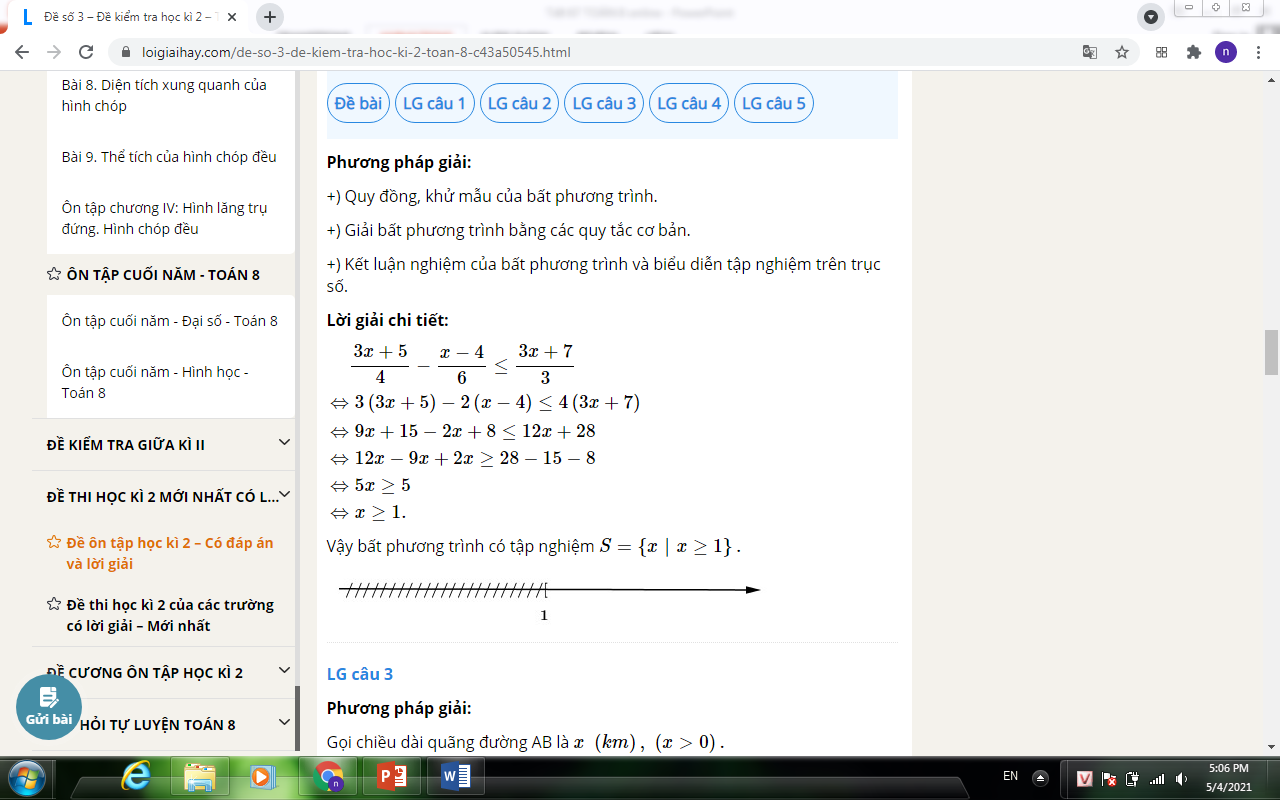 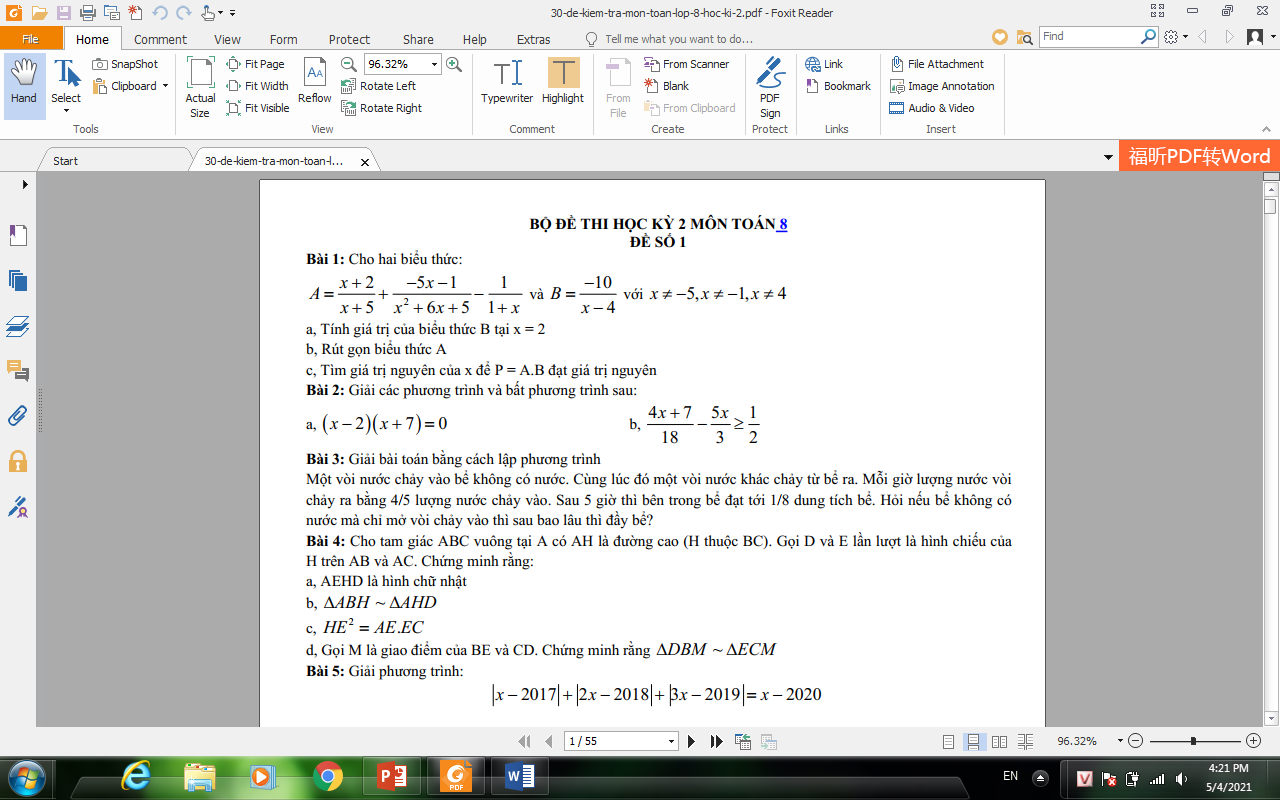 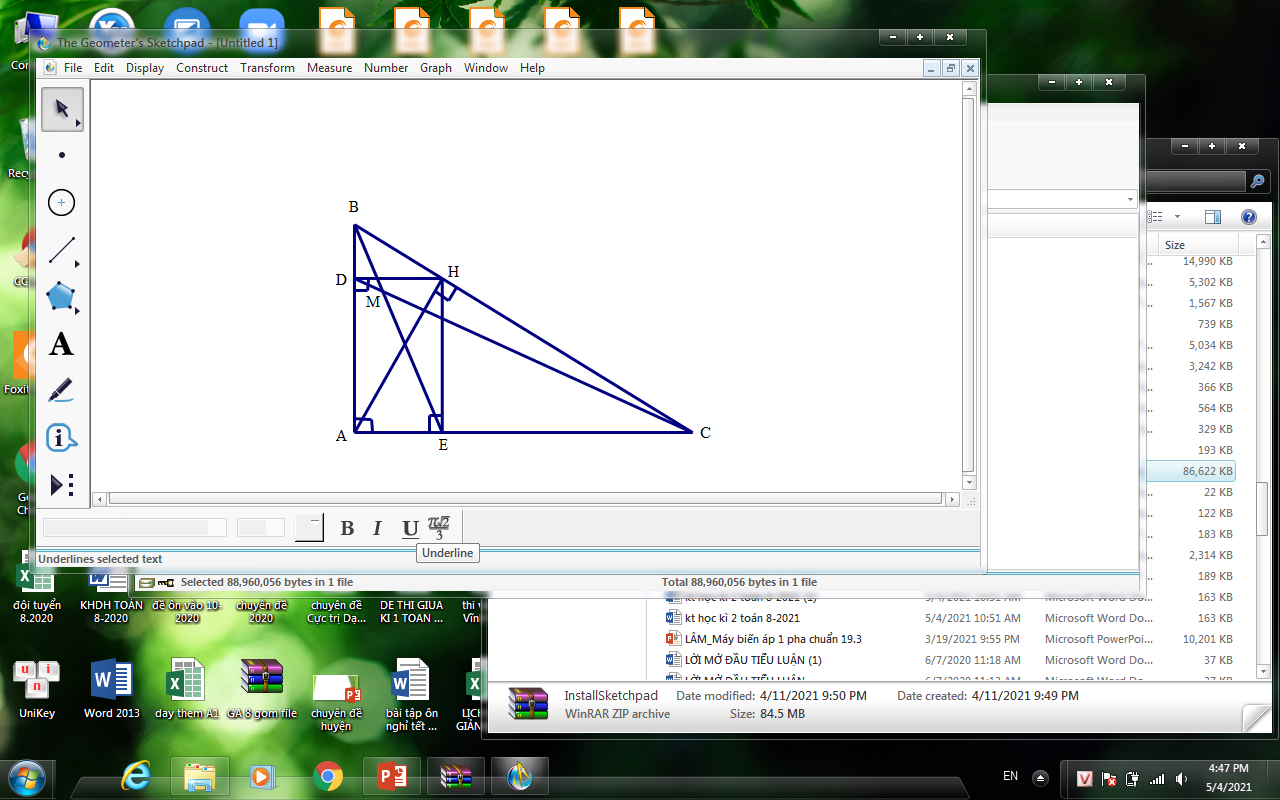 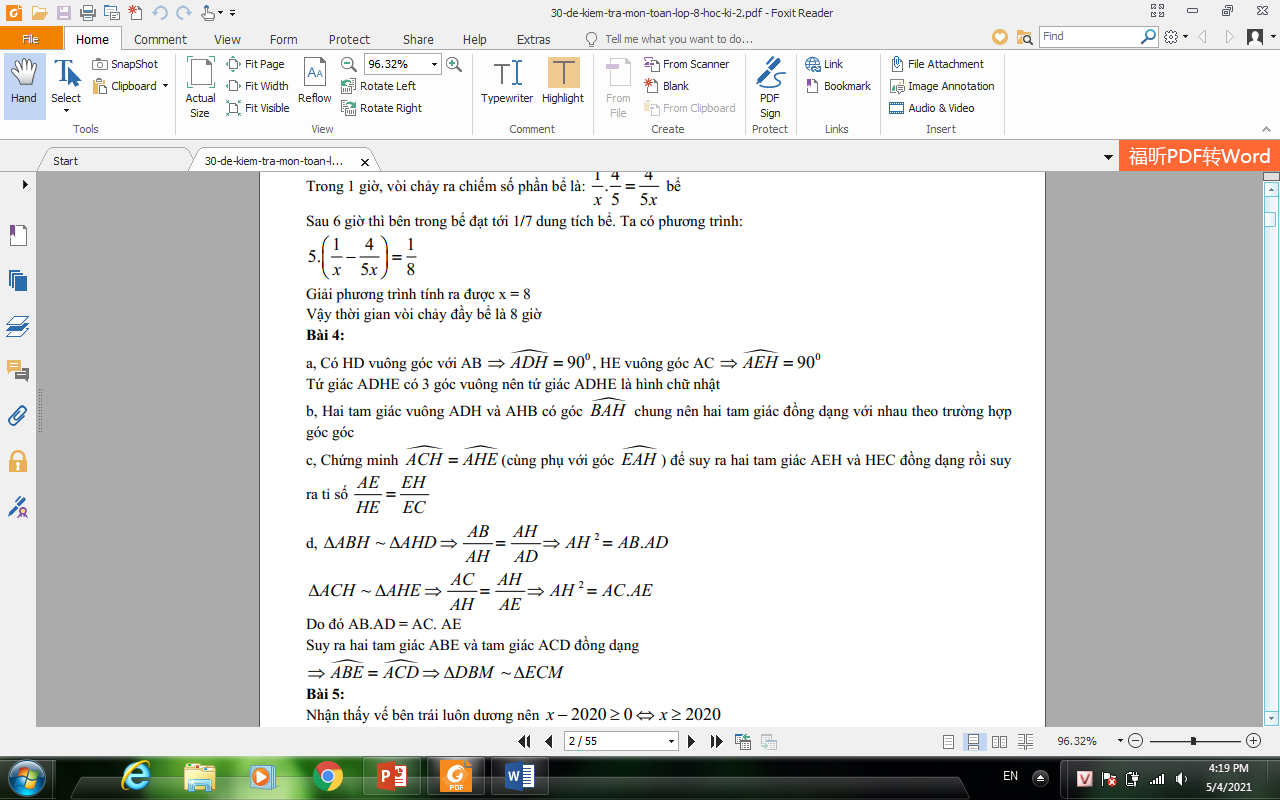 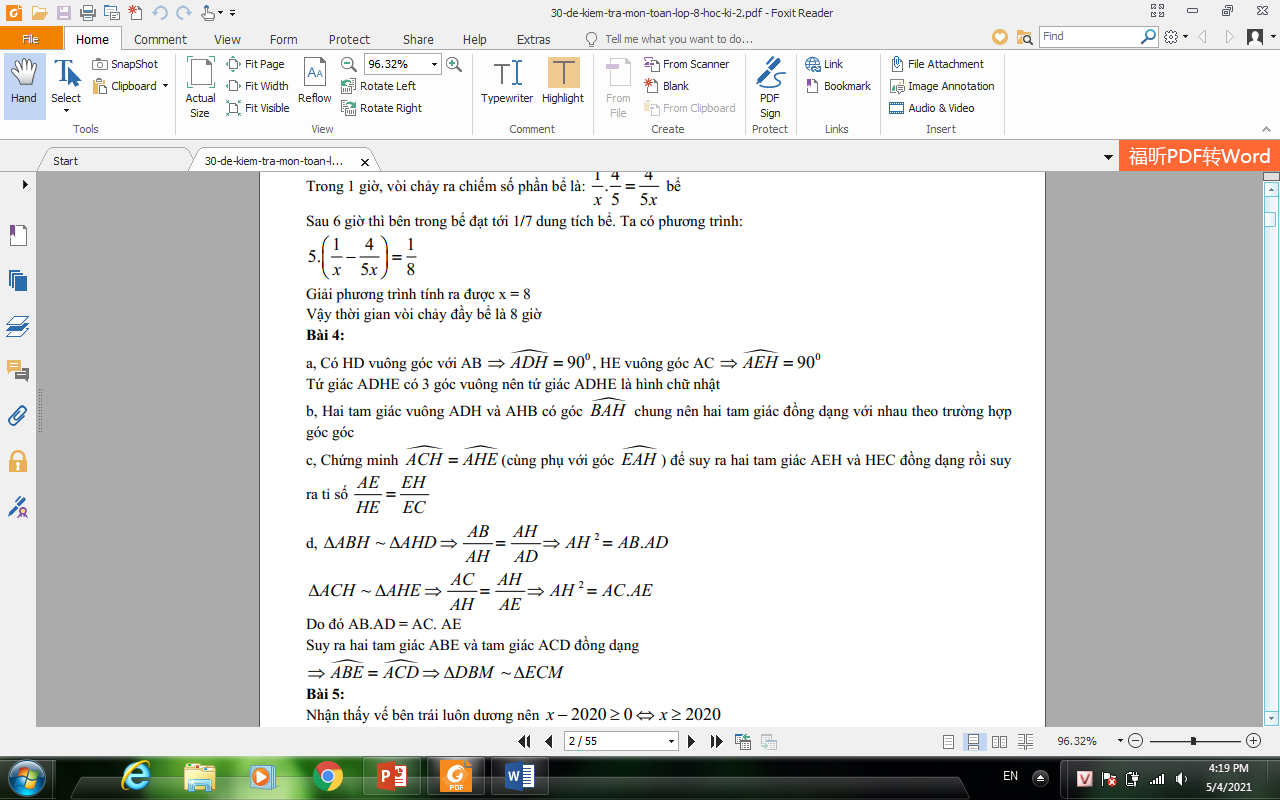 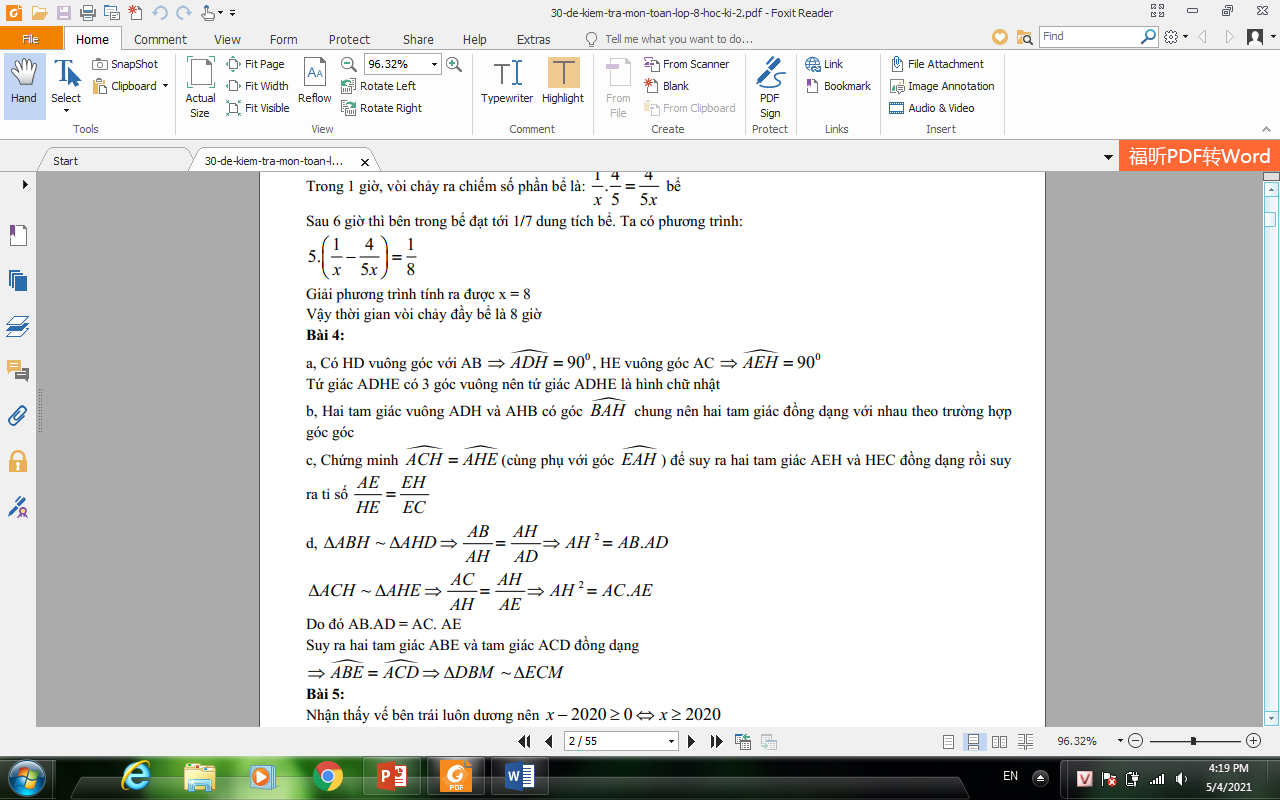 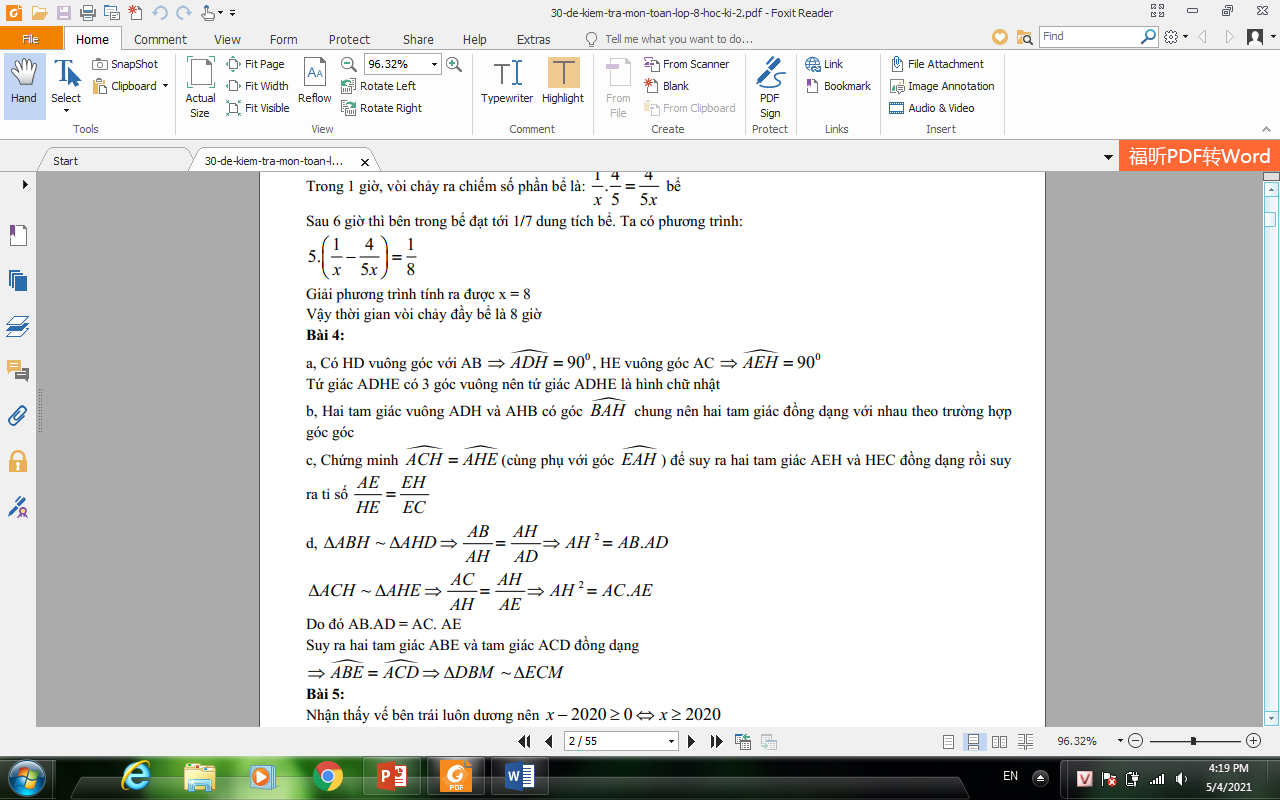 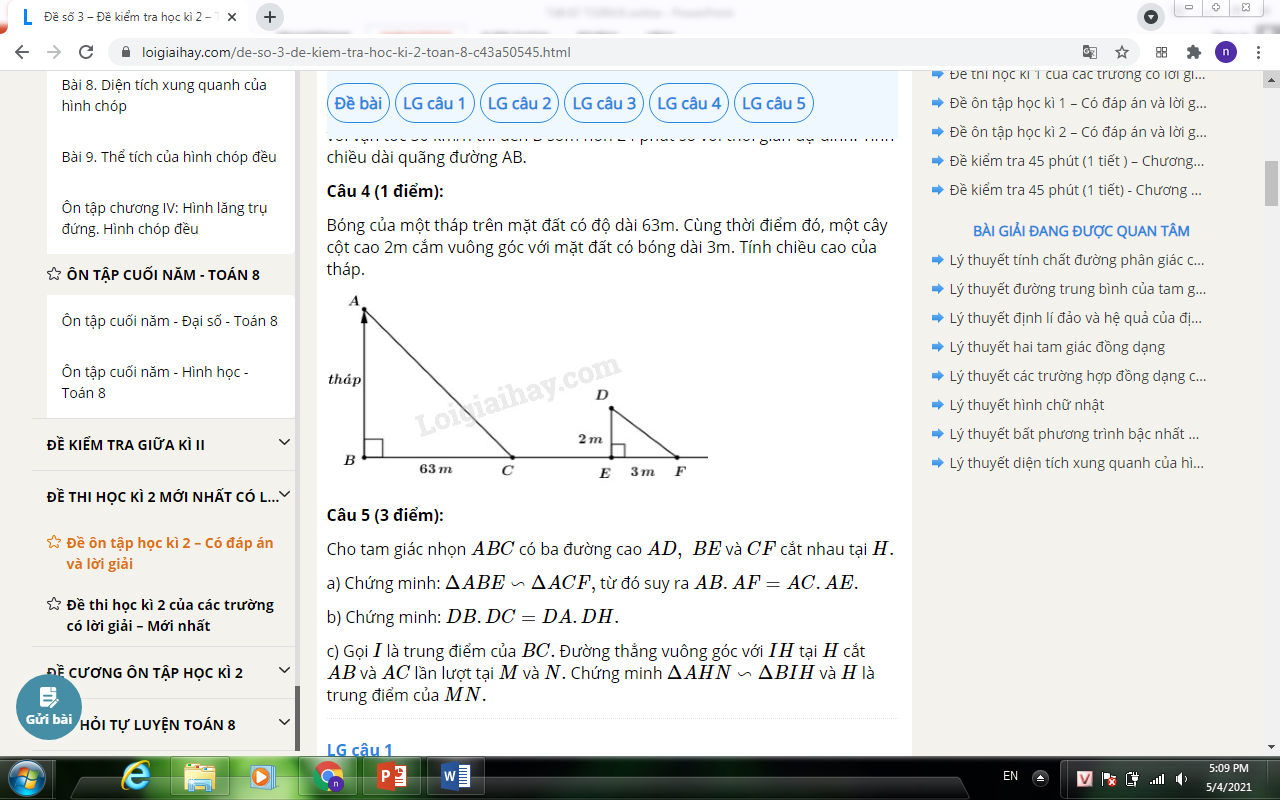 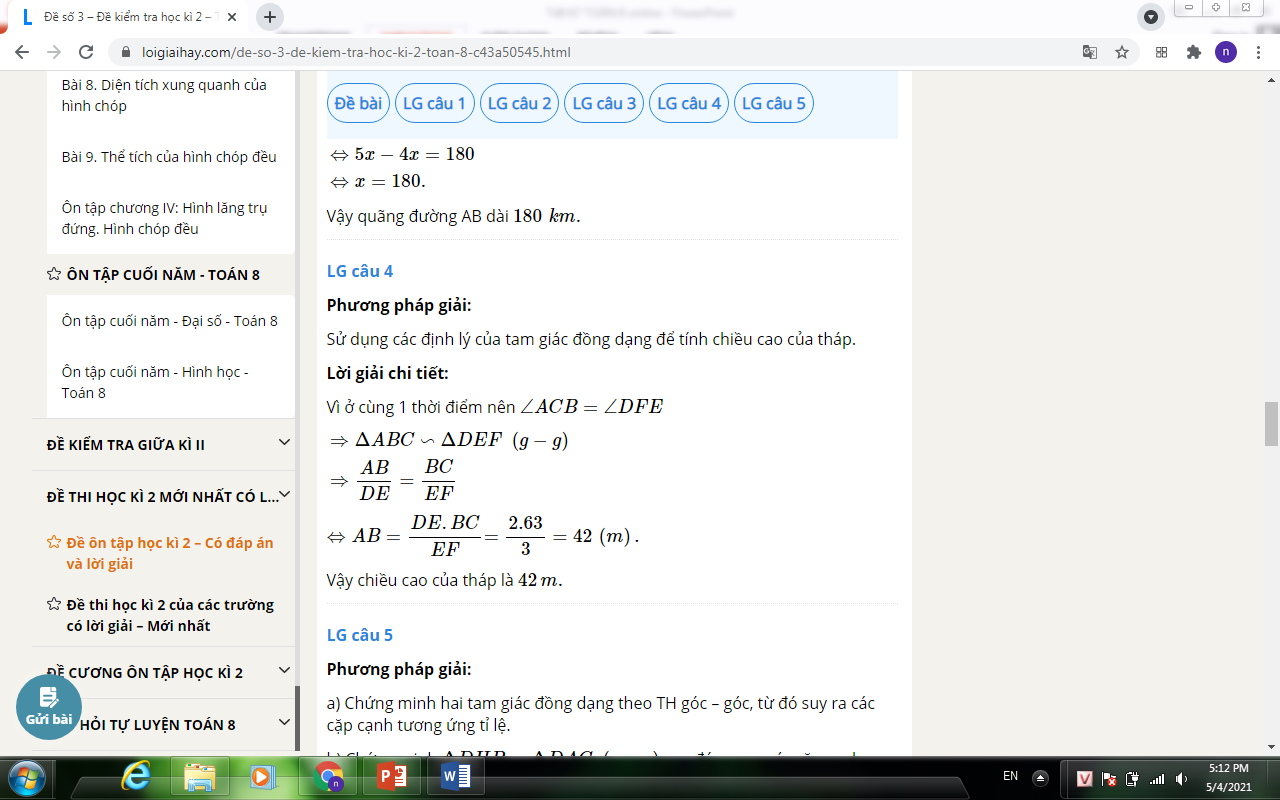 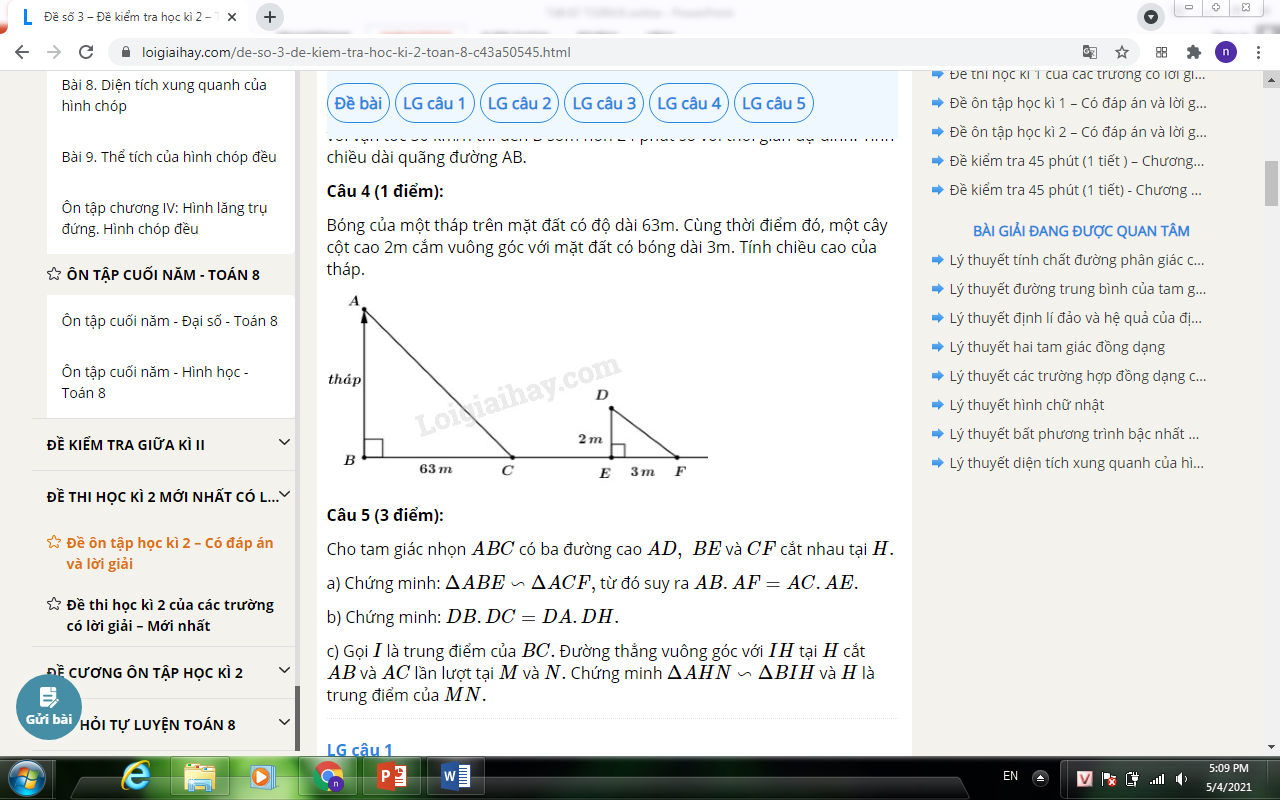 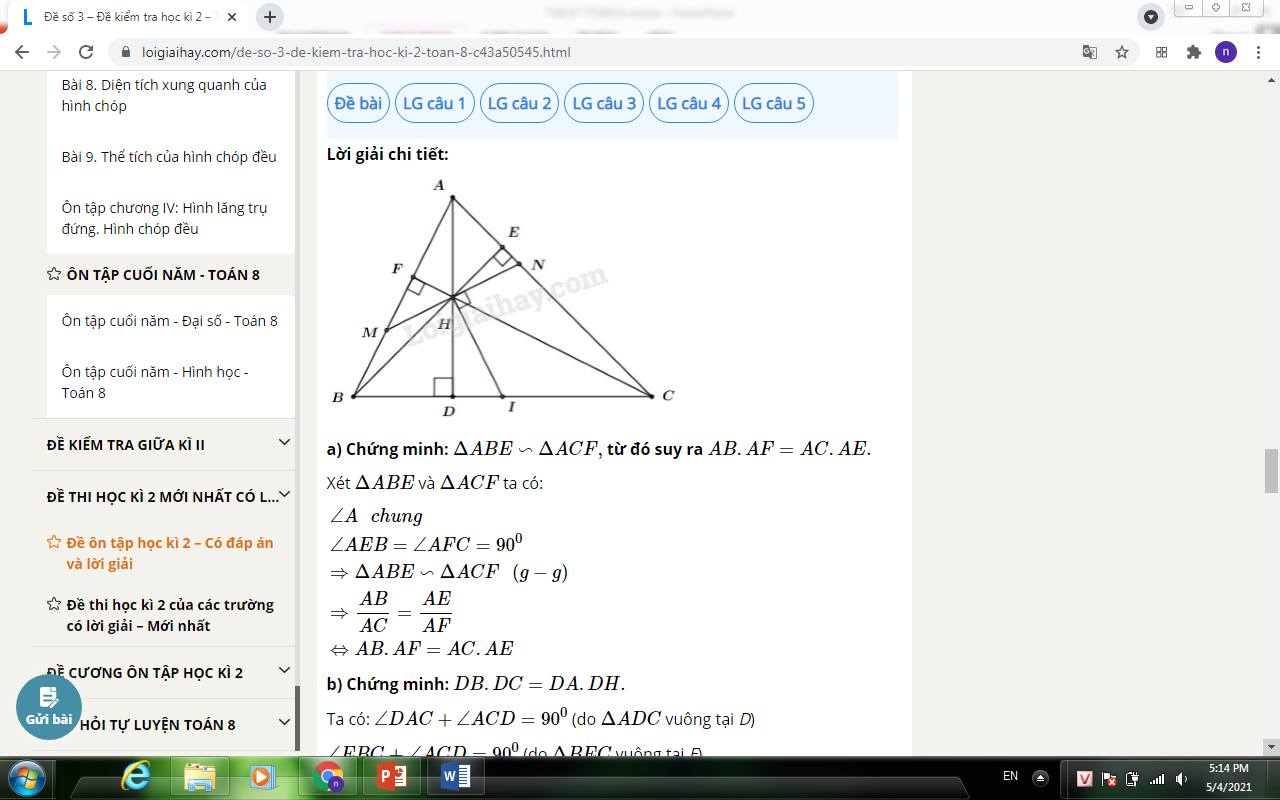 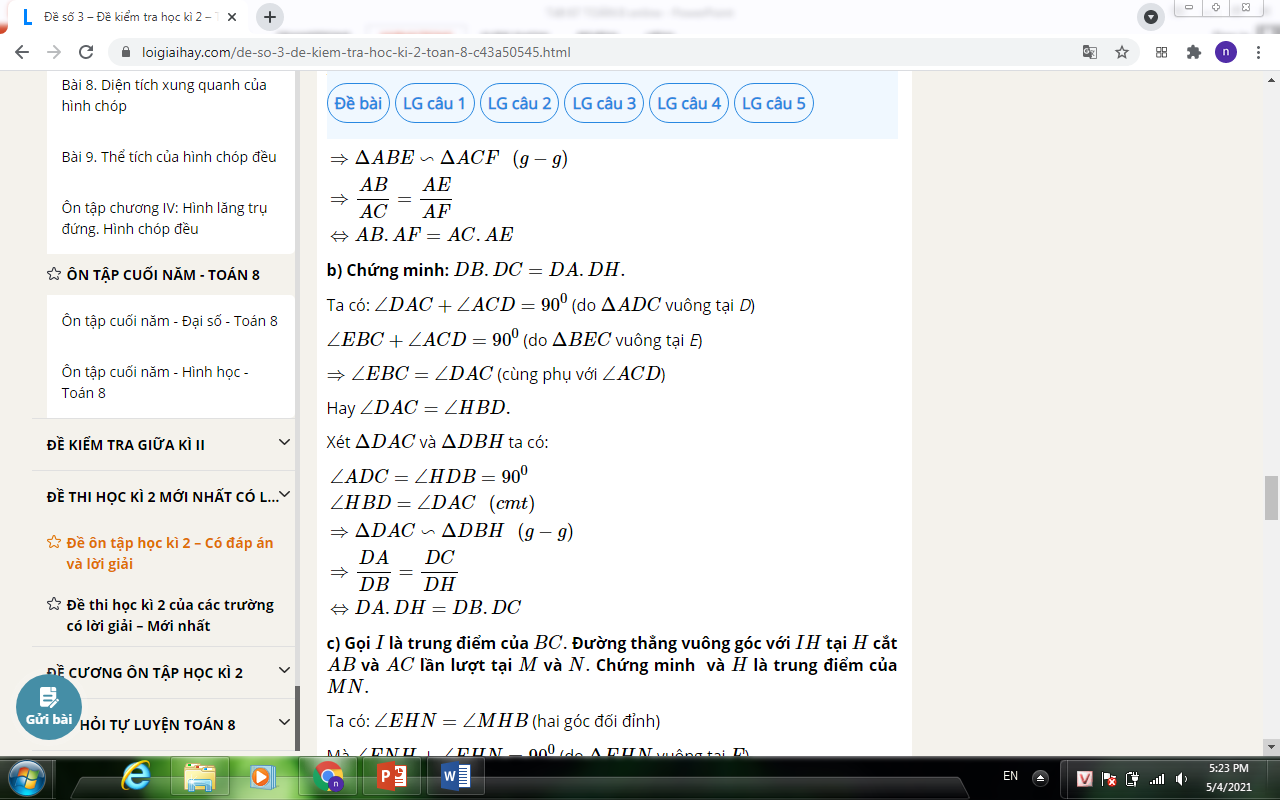 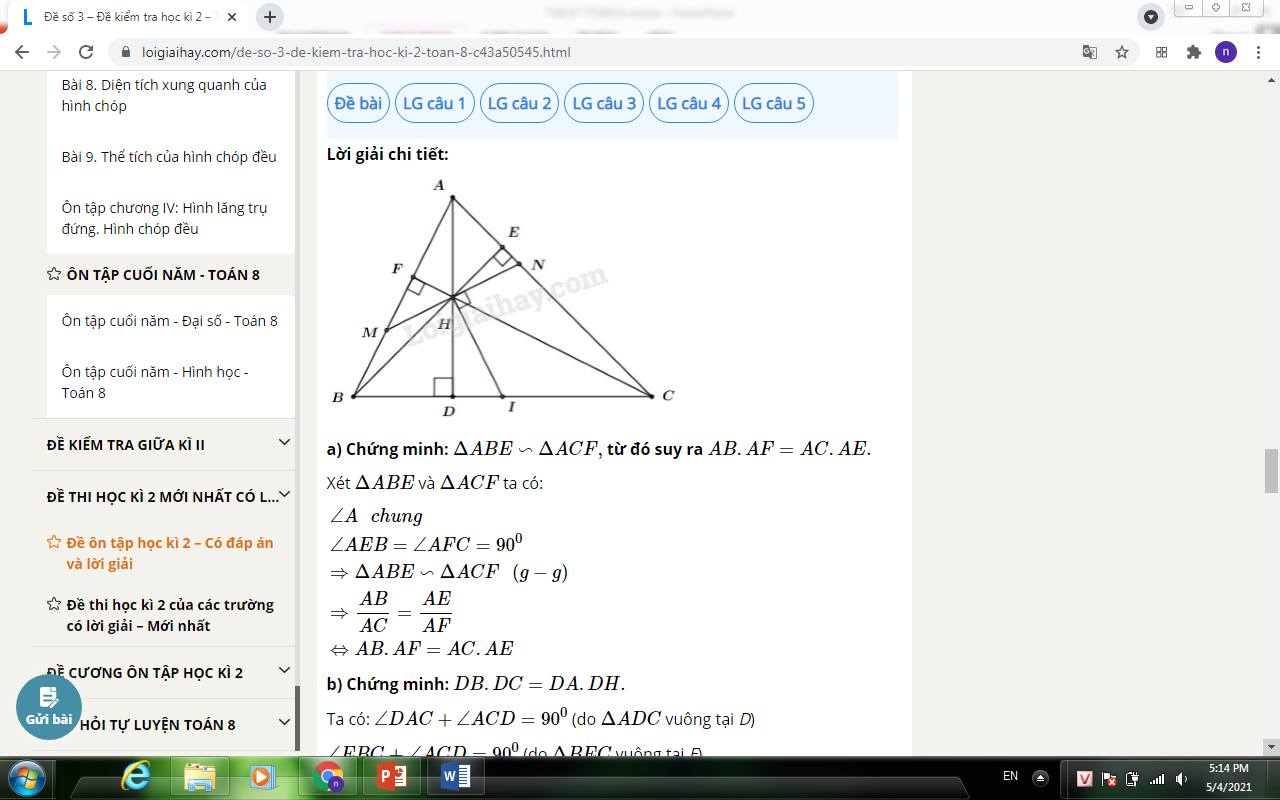 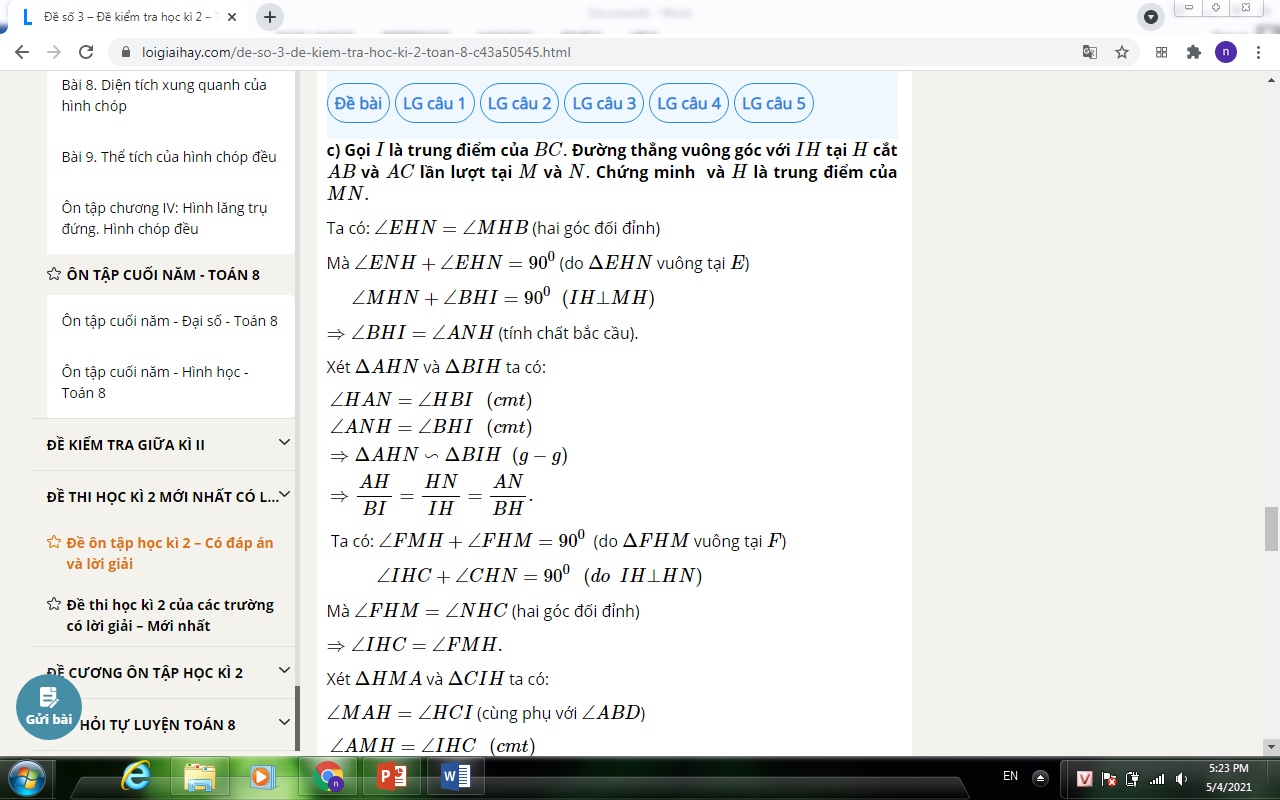 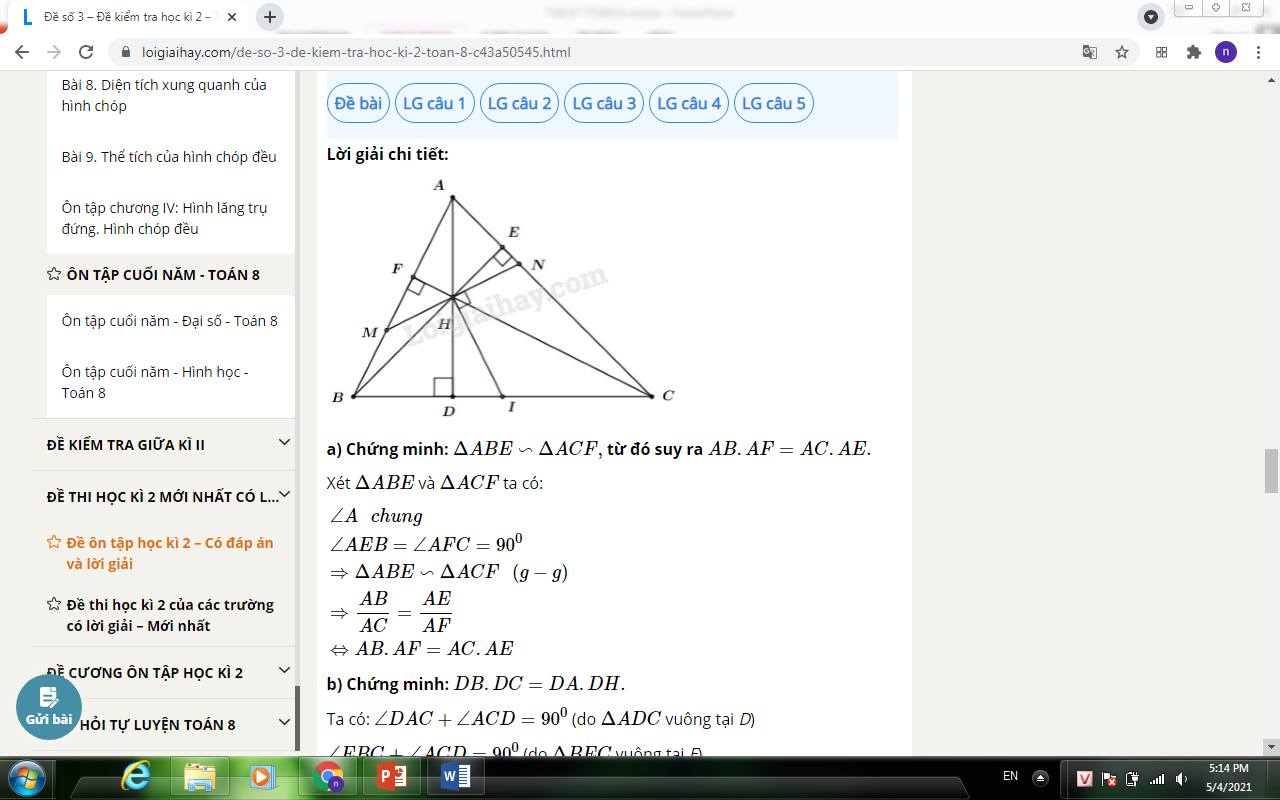 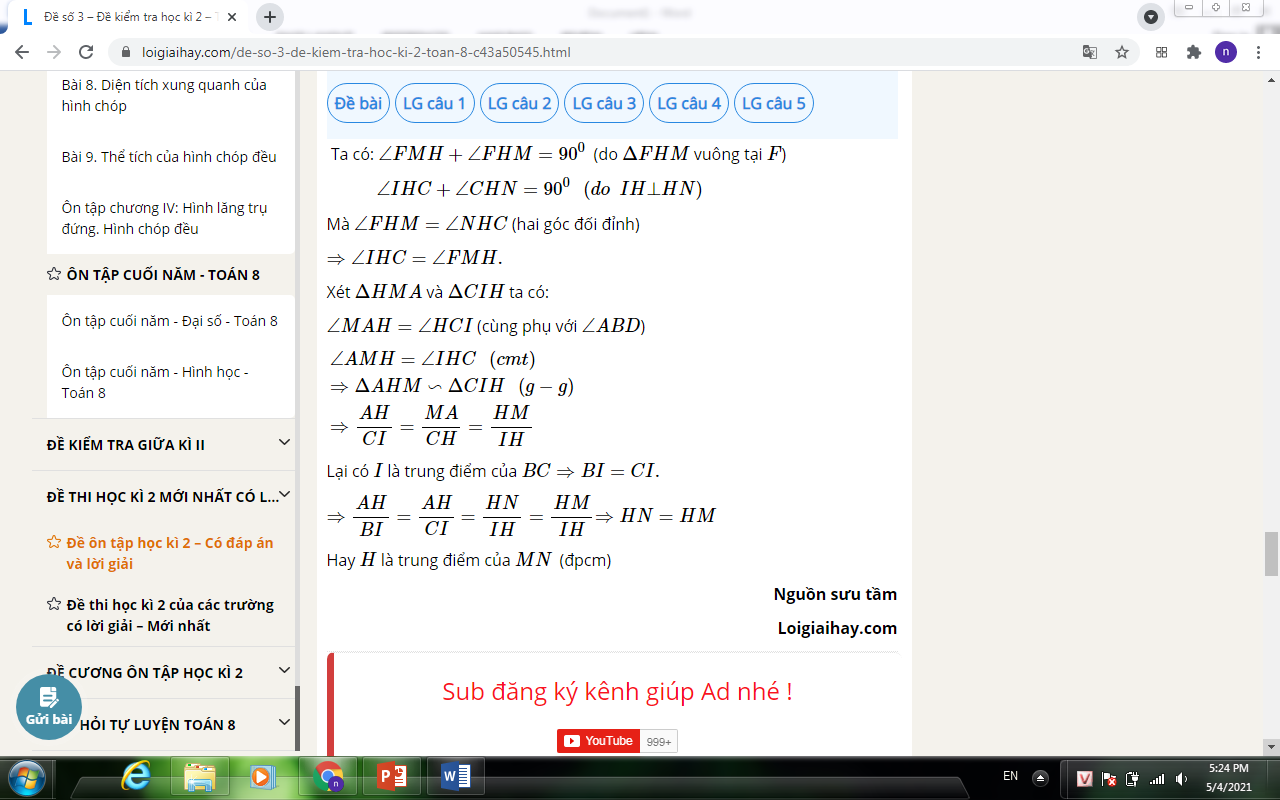